Figure 5. Grand averages of the stimulus-locked ERP waveforms at parietal electrodes for younger adults (left panel) ...
Cereb Cortex, Volume 24, Issue 1, January 2014, Pages 249–260, https://doi.org/10.1093/cercor/bhs306
The content of this slide may be subject to copyright: please see the slide notes for details.
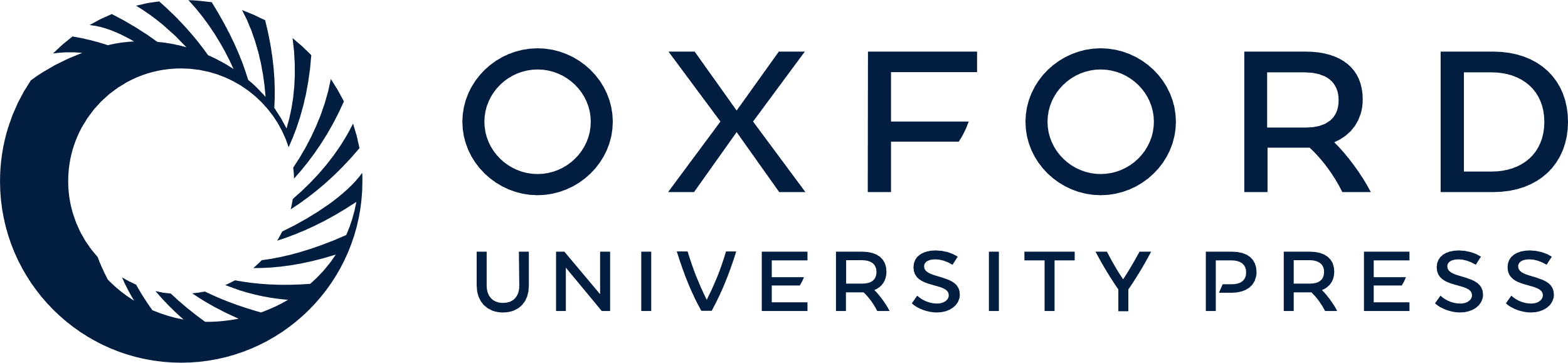 [Speaker Notes: Figure 5. Grand averages of the stimulus-locked ERP waveforms at parietal electrodes for younger adults (left panel) and older adults (right panel) separately for FR (upper panel) and FL (lower panel) conditions. ERPs are shown as a function of interaural intensity difference: RE > LE (solid line) and LE > RE (dashed line). Insets indicate mean ERP amplitude separately for each age group across high and low attentional control demand conditions in FR and FL conditions. Error bars indicate 1 SE of the mean.


Unless provided in the caption above, the following copyright applies to the content of this slide: © The Author 2012. Published by Oxford University Press. All rights reserved. For Permissions, please e-mail: journals.permissions@oup.com]